Szakrális emlékek Tarjánban
A pusztaszőlői kereszt
Az indulás
a kereszt története
A kereszt történetét a Baumgartner család egyik leszármazottjától, Kölmer Mária nénitől hallhattuk
1892-ben a baji születésű Baumgartner József feleségül vette  a tarjáni Izeli Katalint. Három gyermekük született.
Az egyik fiú gyermeket elvitték katonának az első világháborúban. A fiúnak honvágya volt. Betegséget színlelt, krétaport evett, későbbiekben meghalt .
Az apja az ő emlékére állíttatta a keresztet 1918-ban.  A család a fiú váratlan halálát követően a Jóistentől kérte József fiúk üdvözülését, a földi élet bűneitől való megtisztulást és az örök életet. 
A kereszt felújítására 2016. júniusában került sor, melyet a   Német Nemzetiségi Önkormányzat  által megnyert pályázatból finanszíroztak
Mári néni a történtekről mesél
Az újságcikk a kereszt felújításáról
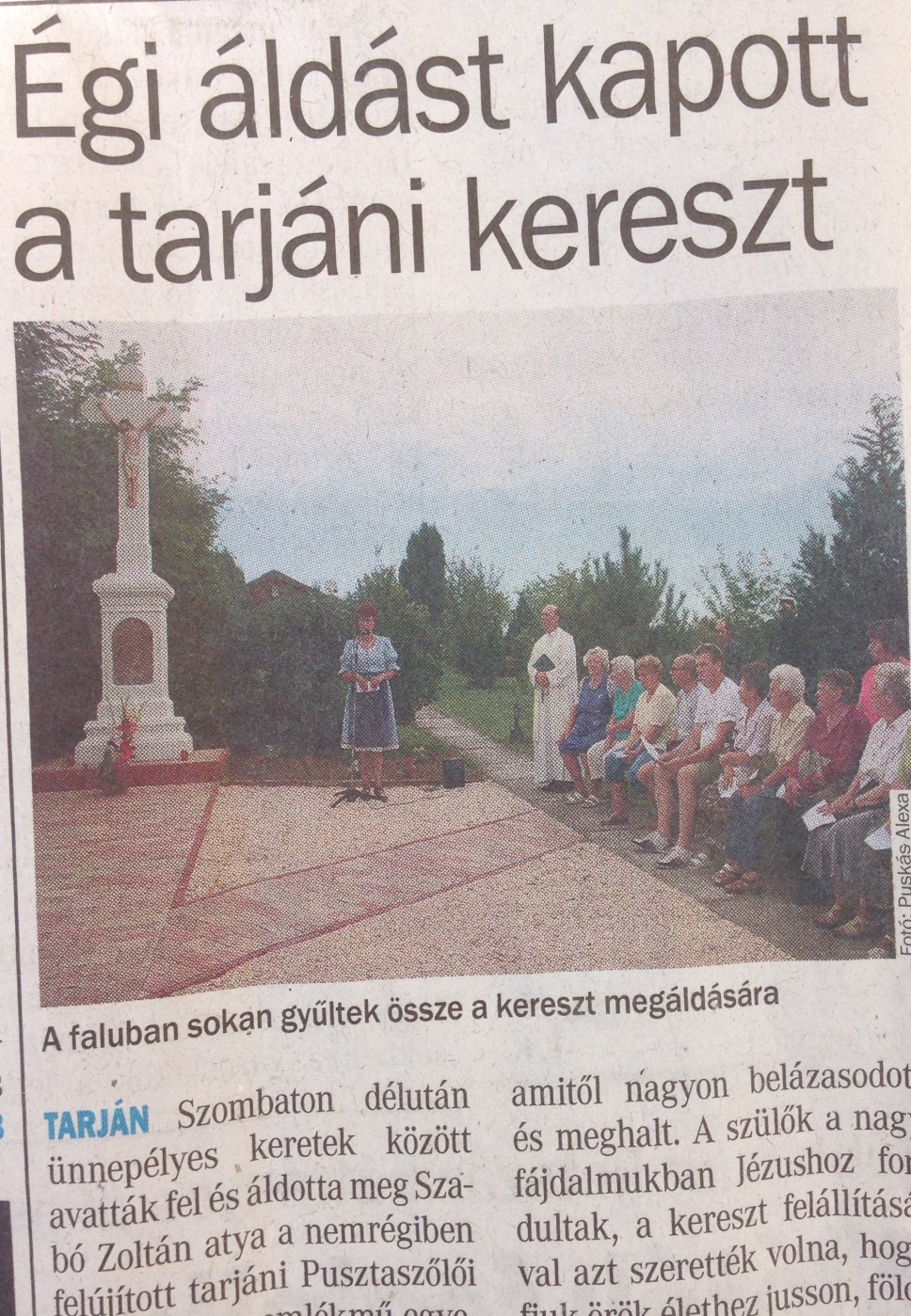 Ellátogattunk a Pusztaszőlőbe
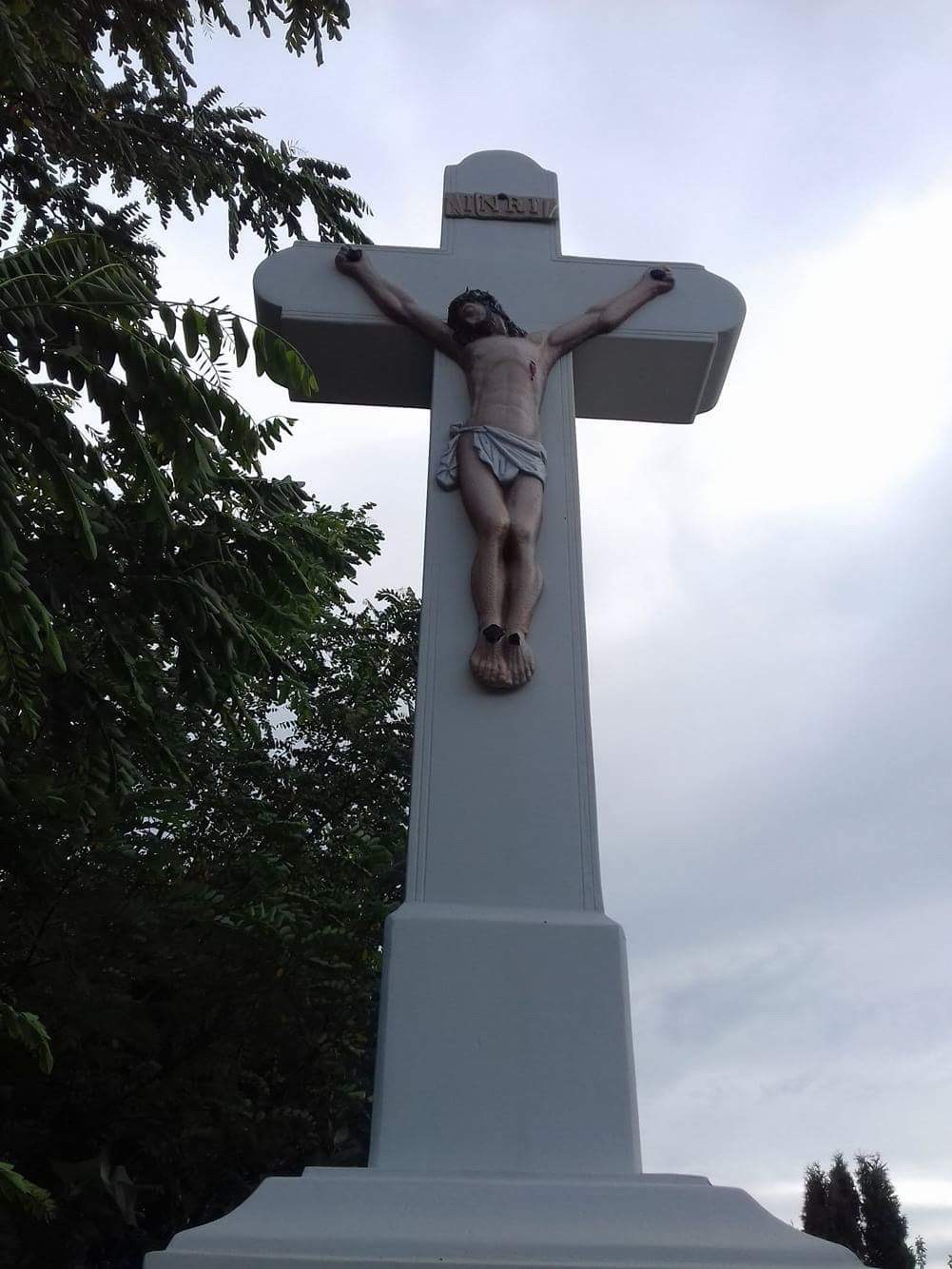 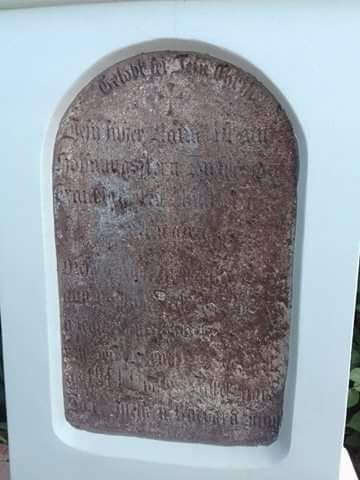 2017. június 12-én a projektnap keretében azt a feladatot kaptuk, hogy fedezzük fel a községünkben található szakrális emlékeket. Mi a Pusztaszőlőben található keresztet választottuk.
    Reggel az iskolából  együtt indultunk el, hogy általunk választott emlék történetét megtudjuk. Felkerestük a Rákóczi utcában lakó Mári nénit. Mesélt a keresztről és családjáról, majd elindultunk a Pusztaszőlőbe. 
    A pálinkafőzőtől kb. 50 méterre, a kanyarban található kereszt volt a cél. Fényképeket készítettünk, majd az iskolába visszatérve ezt a PPT-t szerkesztettük.
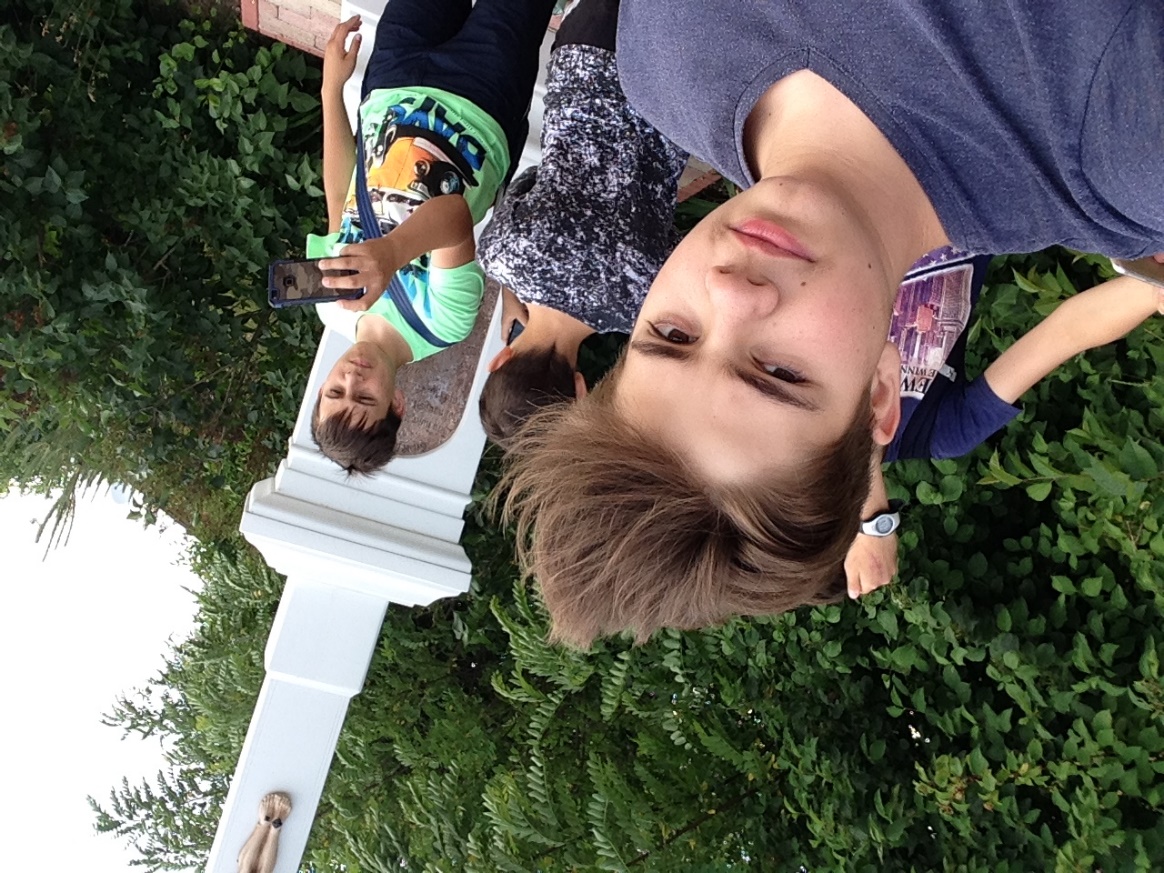 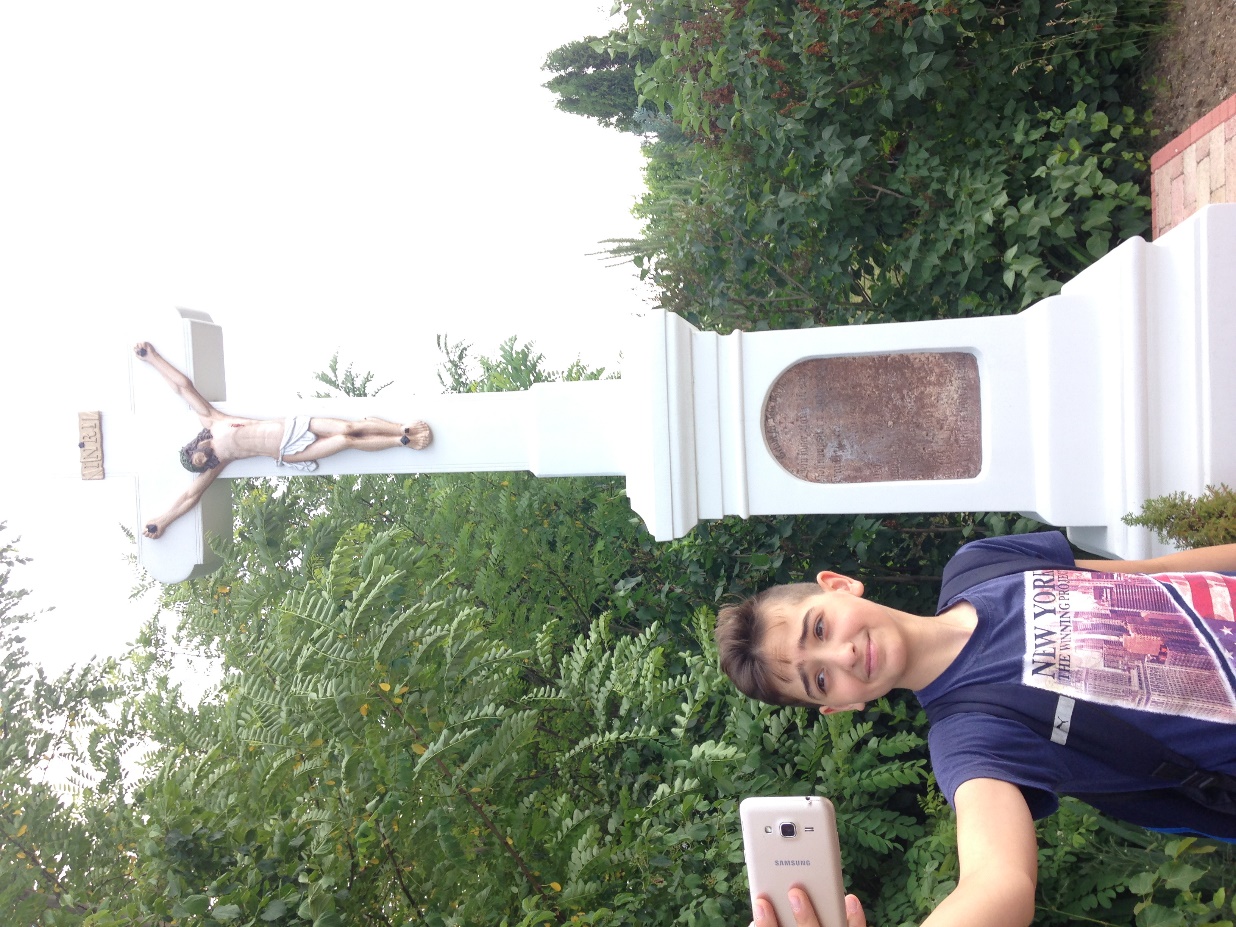 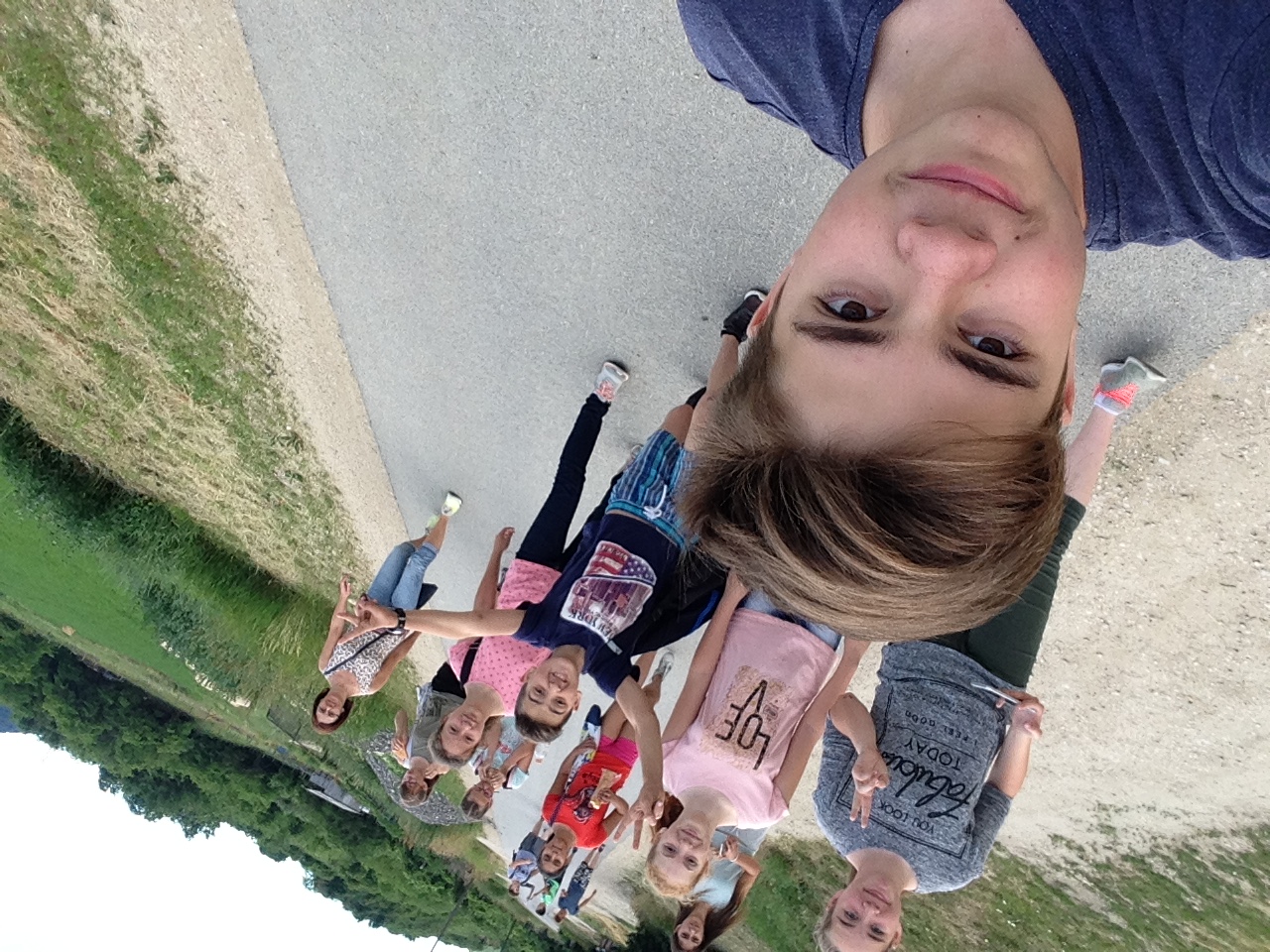 Köszönjük a figyelmet!

		Készítette : 6.B osztály 



Tarján, 2017. június 12.